Lærerstyring i utforskende aktiviteter
MODUL 3
Modulen består av tre deler:
I dag skal vi gjennomføre del 1: Samarbeid.
Del 1 – Samarbeid
Lærerstyring i utforskende aktiviteter
Spørsmålet vi skal utforske i denne modulen:
Hvordan kan vi ha en tydelig lærerstyring i de utforskende aktivitetene, og hvordan bidrar det til inkludering?
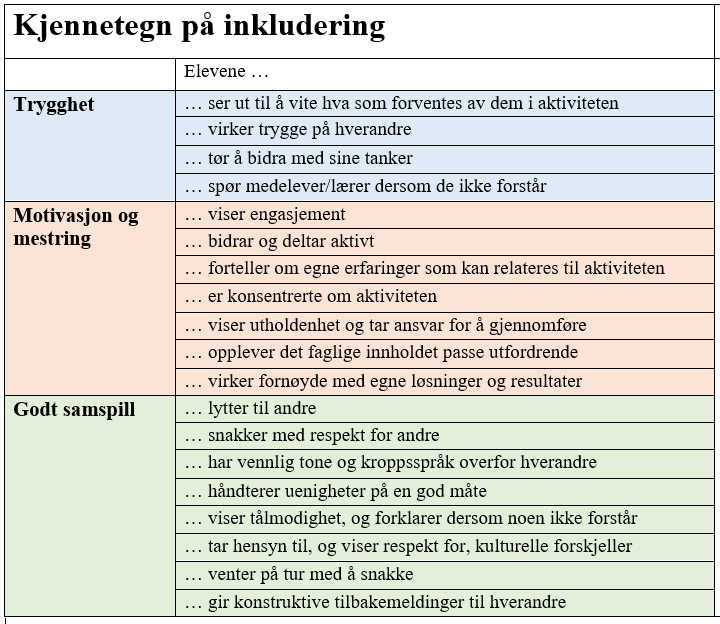 Tidsplan del 1: Samarbeid
Leseoppdrag
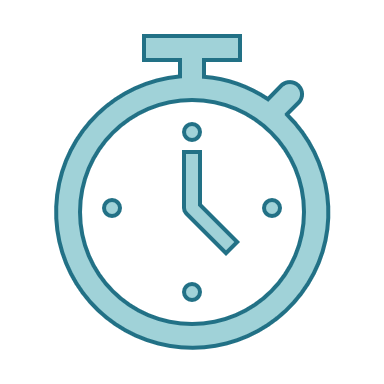 15 minutter
Leseoppdrag
Individuelt (10 min): Les de to utdragene fra forskning.no
Strek under med grønt setninger du er helt eller litt enig i.
Strek under med rødt setninger du er helt eller litt uenig i.
Hva tenker du Werler og Brattbakk er uenige om?
Diskuter i par (5 min): 
Hvilke setninger har dere streket under? 
Diskuter hva dere tenker Werler og Brattbakk er uenige om?
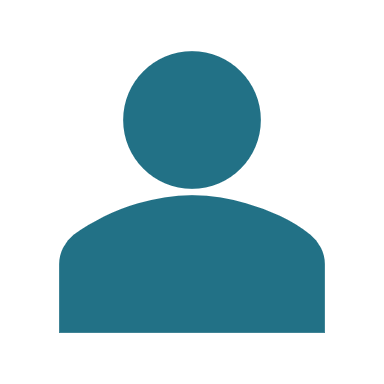 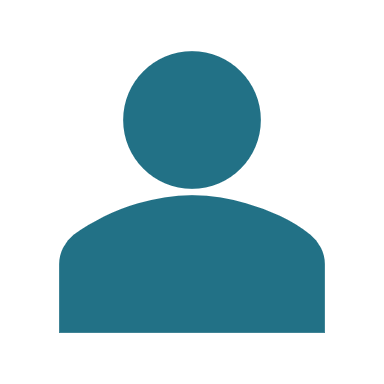 Eksempelaktivitet
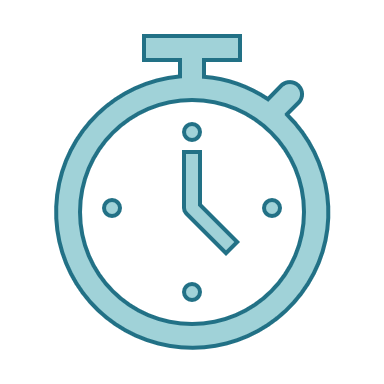 25 minutter
Nå kommer et eksempel på en undervisningsaktivitet som dere skal få prøve ut i elevrolle.
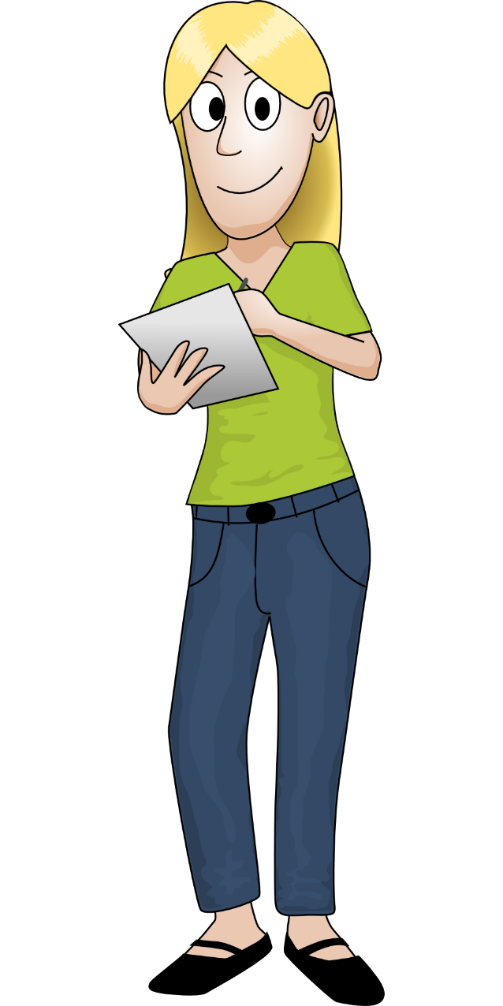 Vi skal senere bruke aktiviteten som utgangspunkt for refleksjon.
I elevrolle
Aktivitet: Samarbeid i kroppen!
Tenk (1 min): Tenk etter hvordan det kjennes ut i kroppen din når du løper.
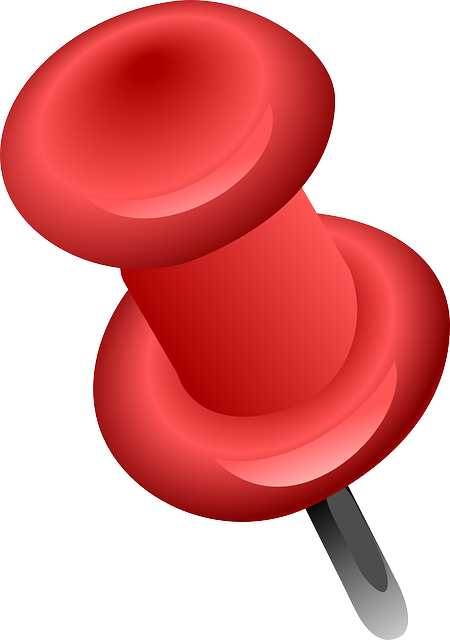 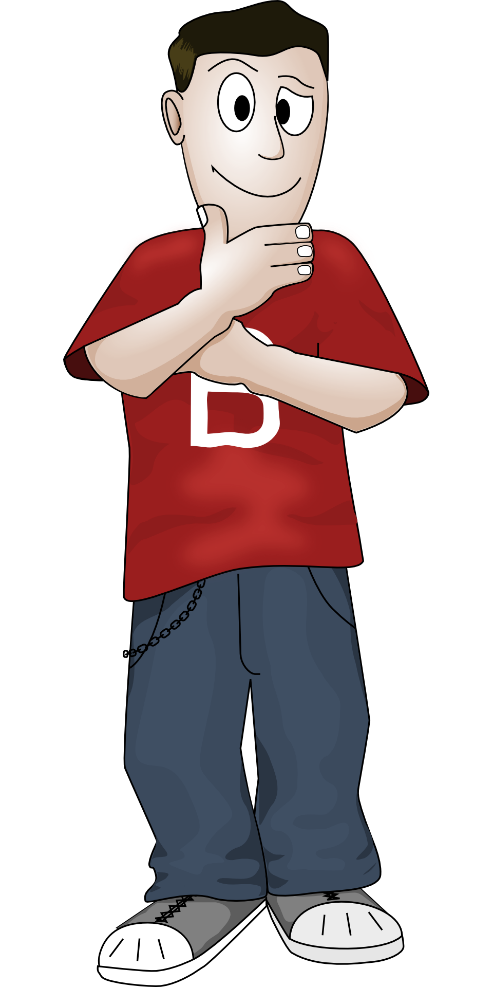 Hvordan samarbeider ulike deler av kroppen vår for at vi skal kunne løpe?
Hvordan samarbeider ulike deler av kroppen vår for at vi skal kunne løpe? Det spørsmålet skal vi utforske!
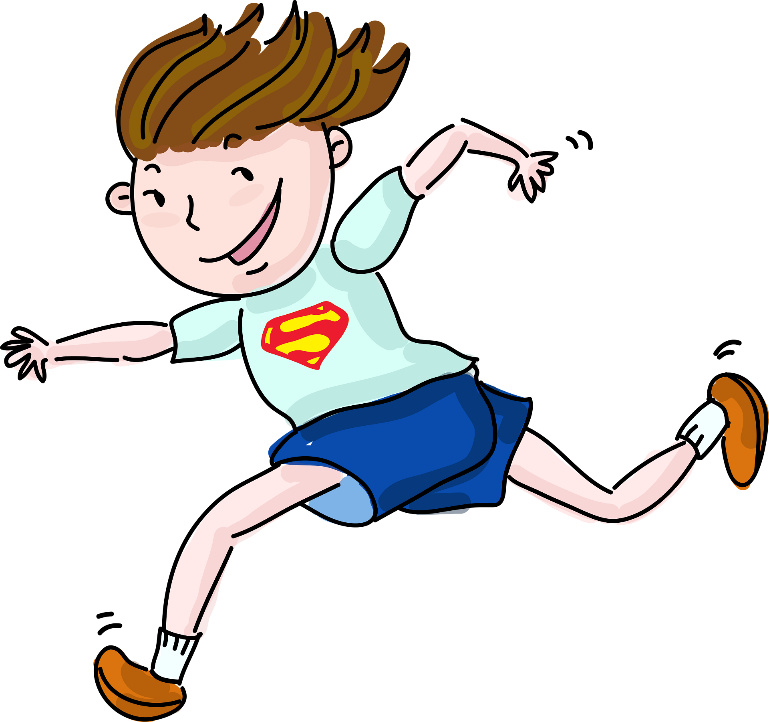 Vi skal starte med å se på noen av delene som kroppen vår består av.
I elevrolle
Gjett ordet
For eksempel:
lungene
Samarbeid i grupper på tre (3 min):
Dere får utdelt et sett med kort. En på gruppa trekker et kort og beskriver ordet på kortet for de andre på gruppa, men uten å bruke selve ordet. 
Det er lov å si pass og trekke et nytt kort om dere står fast.
Når de andre gjetter riktig ord, trekker en annen på gruppa et nytt ord. La det gå på rundgang.
Hvis dere kommer gjennom alle korta, kan dere starte på en ny runde.
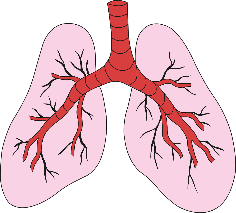 Det vi puster med. Kan bli skadet hvis du røyker.
I elevrolle
Gjett ordet – oppsummering
lungene
Hvilke ord var vanskeligst å beskrive eller gjette?
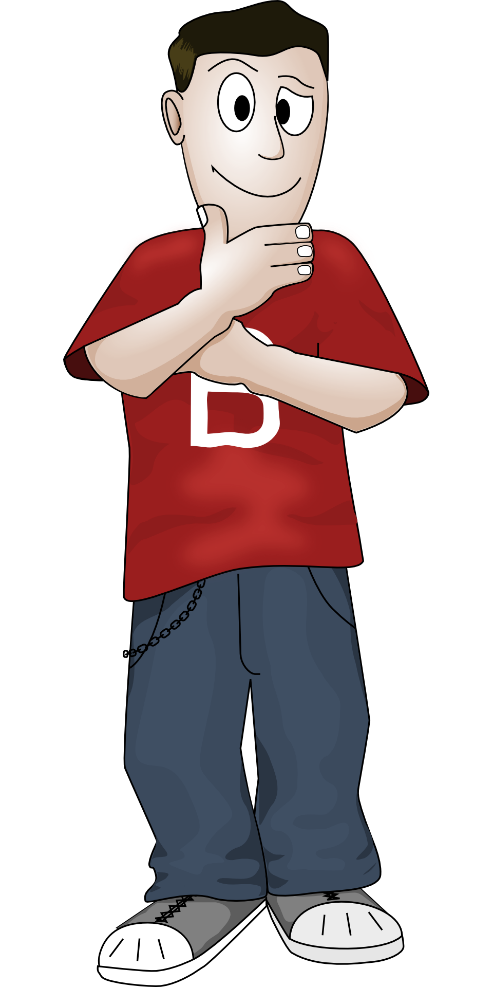 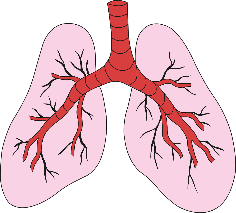 Har dere forslag til hvordan disse kan beskrives?
I elevrolle
Koble sammen ord
oksygen
lungene
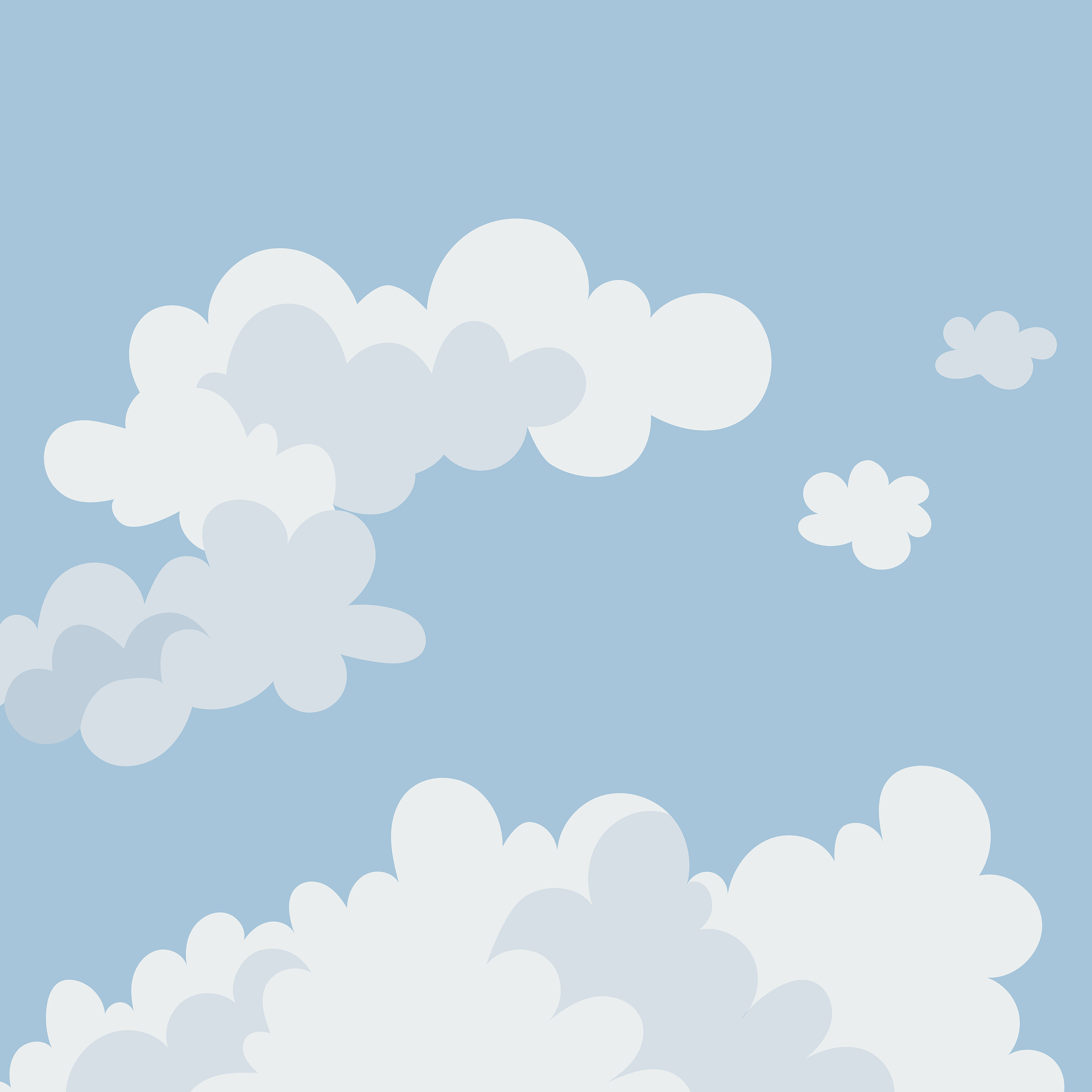 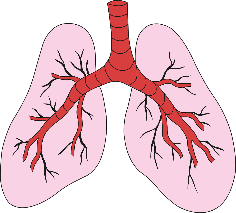 Samarbeid i gruppa (5 min): 
Velg to ord dere vil koble sammen, og beskriv hva dere mener kan være en sammenheng mellom de to orda. 
Gjenta med nye ordpar.
Hvis dere vil, kan dere koble sammen tre eller flere ord.

I plenum: Hver gruppe forteller om én sammenheng.
Kroppen får oksygen gjennom lungene.
I elevrolle
Om kroppen
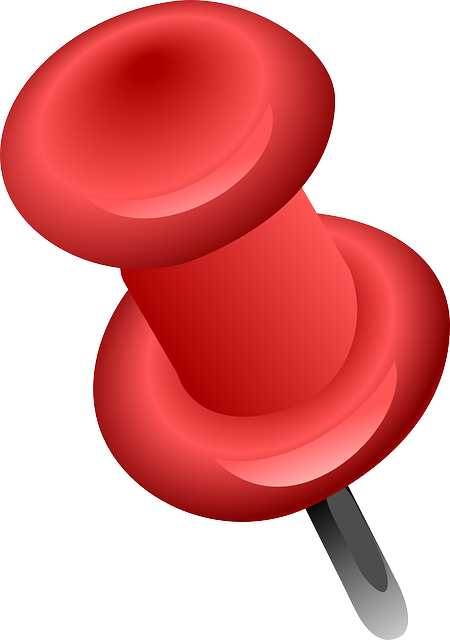 Vi skal snart lese en tekst der vi møter orda vi har jobbet med nå.
Hvordan samarbeider ulike deler av kroppen vår for at vi skal kunne løpe?
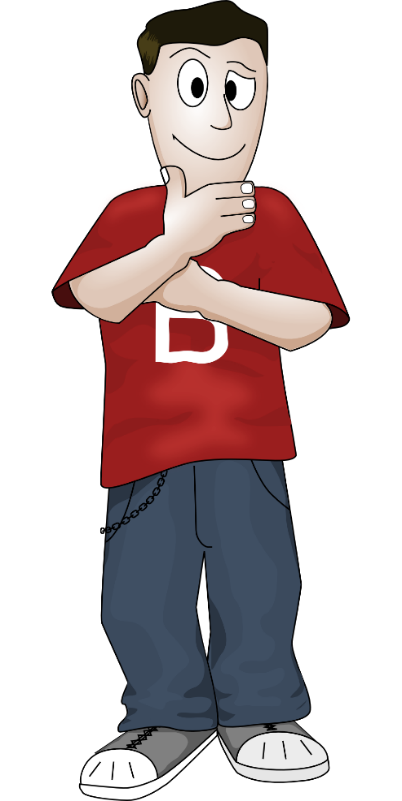 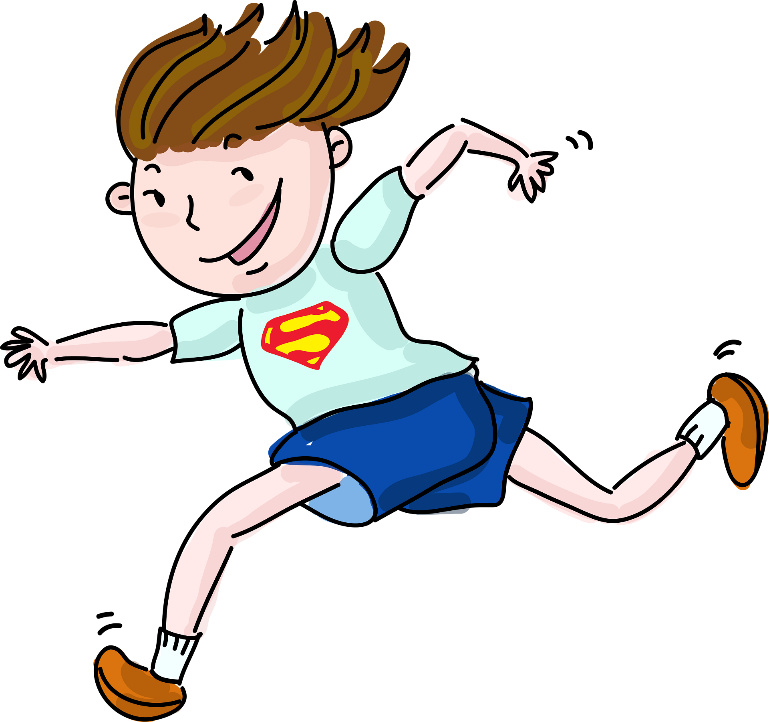 Mens dere leser: Legg merke til om teksten forteller om sammenhenger mellom orda som dere ikke har tenkt på. Dere kan gjerne streke under disse sammenhengene.
I elevrolle
Hva skjer i kroppen når vi løper?
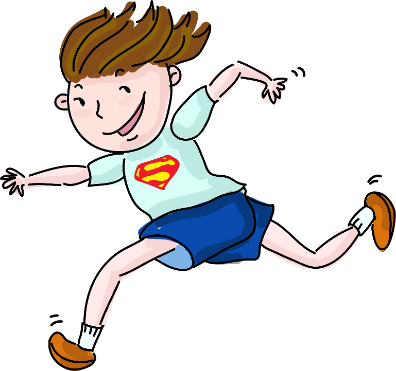 Når vi løper, samarbeider ulike deler av kroppen vår. 
Øynene hjelper oss med å se hvor det er trygt å løpe og sender beskjed gjennom nervene til hjernen. Hjernen sender videre beskjed gjennom nervene til musklene om at de skal jobbe. Musklene beveger på skjelettet vårt, slik at beina våre flytter seg når vi løper.
Kanskje dere har merka at vi puster fortere når vi løper? Det er fordi det skal komme mer luft inn i lungene enn det gjør til vanlig. I lufta er det blant annet oksygen som kroppen trenger. I lungene går oksygenet over i blodet vårt. 
I blodet er det også næringsstoffer som kommer fra maten vi har spist. Fra vi puttet maten i munnen, har den blitt delt opp i mindre og mindre biter. Først inni munnen, så i magesekken og videre nedover i tarmene. Derfra har de bitte små bitene, næringsstoffene, gått over i blodet. 
Hjertet vårt pumper hele tida blodet med næringsstoff og oksygen rundt i hele kroppen. Når vi løper, pumper hjertet fortere for at blodet skal komme seg raskere rundt med dette drivstoffet –næringsstoff og oksygen – som musklene trenger når vi løper. 
Slik samarbeider ulike deler av kroppen vår når vi løper, helt uten at vi trenger å tenke over det!
Les og lytt til teksten dere får utdelt (3 min).
I elevrolle
Oppsummering
tarmene
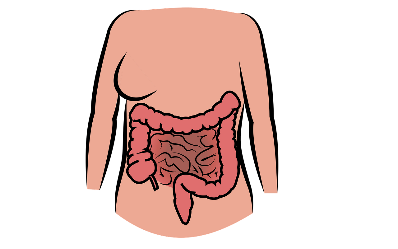 Snakk sammen i gruppa (5 min): 
Var det noen sammenhenger dere hadde koblet sammen før dere leste teksten? 
Var det noen sammenhenger dere ikke hadde tenkt på?
Oppsummer i plenum
lungene
blodet
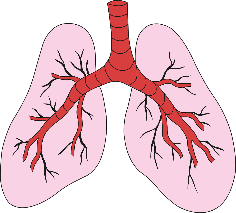 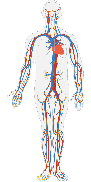 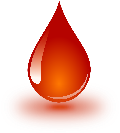 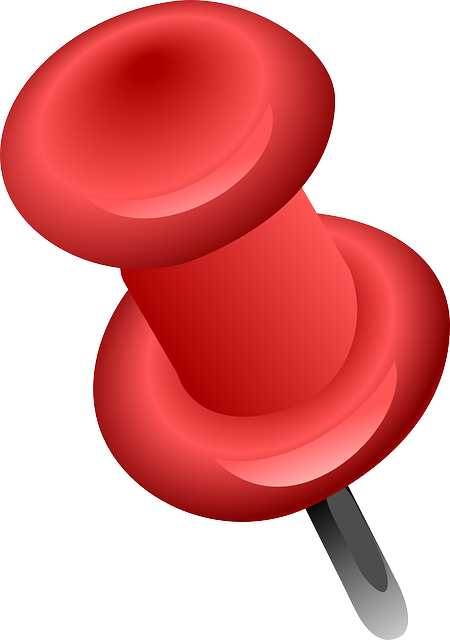 Hvordan samarbeider ulike deler av kroppen vår for at vi skal kunne løpe?
Disse sammenhengene er eksempler på hvordan ulike deler av kroppen samarbeider for at vi skal kunne løpe.
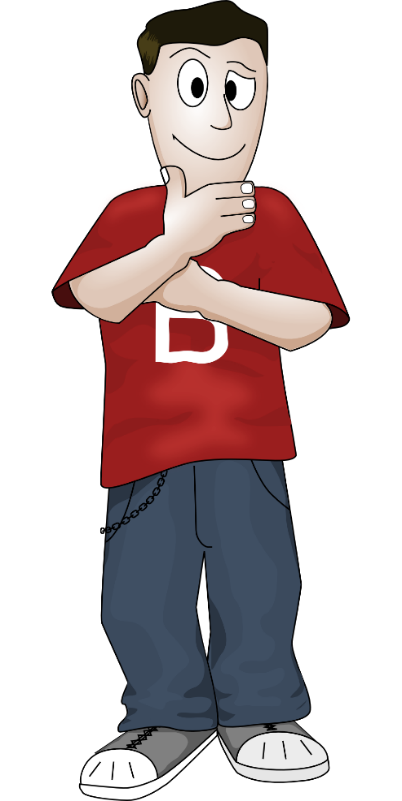 Om lærerstyring i utforskende aktiviteter
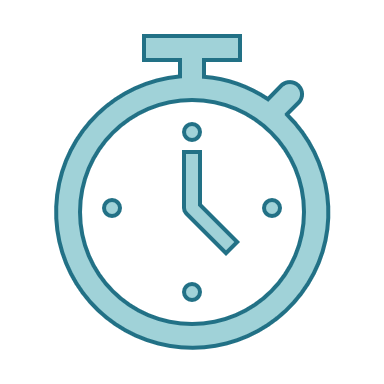 40 minutter
Tilbake til leseoppdraget
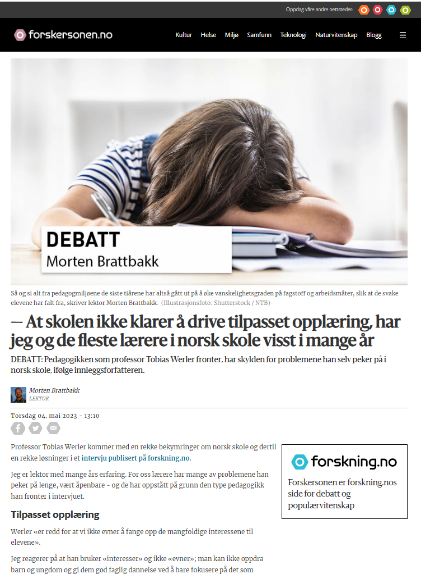 Werler og Brattbakk løfter fram to viktige perspektiver: 
Werler mener det er viktig med valgfrihet og å ta utgangspunkt i elevenes hverdagserfaringer.
Brattbakk mener det er viktig med lærerstyring og tydelige oppgaver.
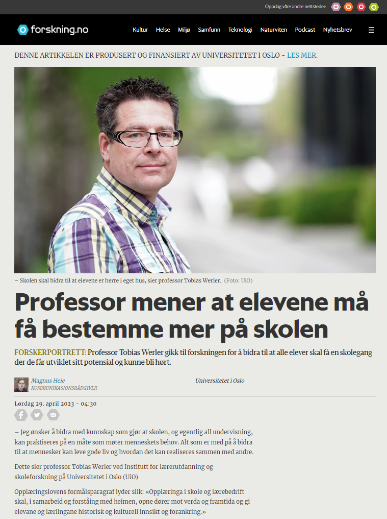 Hvorfor åpne opp for valgfrihet og elevenes erfaringer?
Det å gjøre faget personlig og hverdagsnært hjelper elevene å se at deres interesser, holdninger og erfaringer kan relateres til faget. Det hjelper dem med å forstå at de har ressurser som er verdt noe i faget, og bidrar til å styrke motivasjon og deltakelse. 
Godec, S., King, H. og Archer, L. (2017). The science capital teaching approach: 
engaging students with science, promoting social justice.
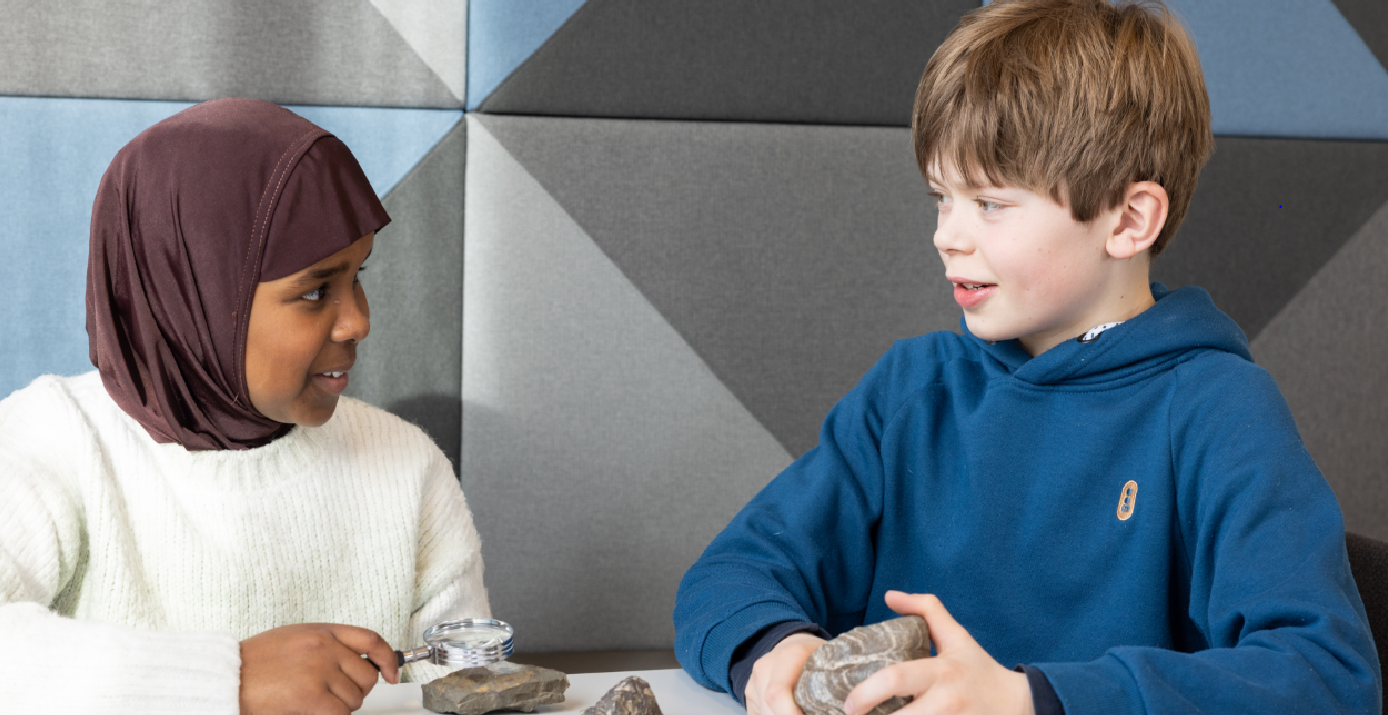 Utforskende aktiviteter legger til rette for dette.
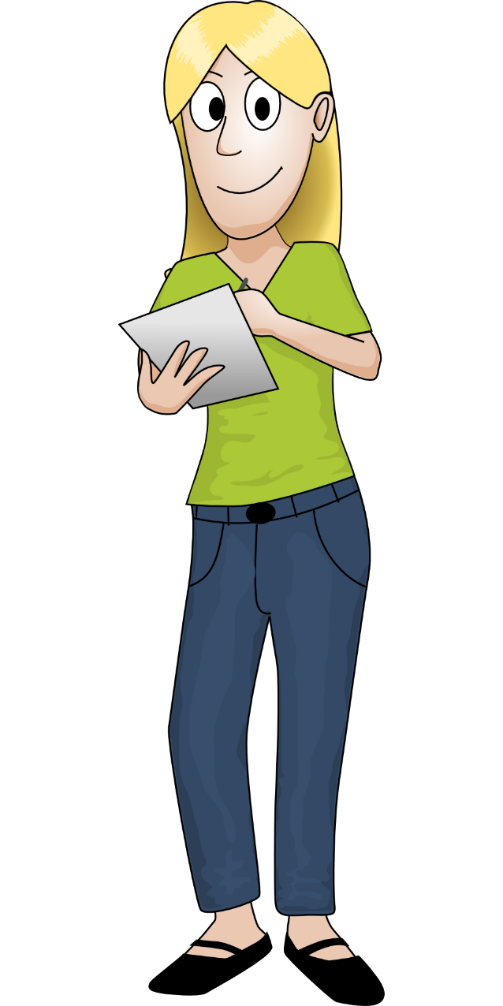 Åpne for elevenes erfaringer og valgfrihet med utforskende aktiviteter
Repetisjon fra de forrige modulene:
Utforskende aktiviteter, der det ikke kun er ett riktig svar eller én mulig løsning, åpner for at elevene kan gjøre valg og bidra med sine tanker og erfaringer.
I utforskende aktiviteter kan elevene dessuten reflektere, diskutere ideer og utforske hverandres svar.
I utforskende aktiviteter skal læreren invitere elevene inn i fagfeltet, i stedet for å servere elevene svaret.
Betyr utforsking at elevene skal jobbe helt fritt og selvstendig?
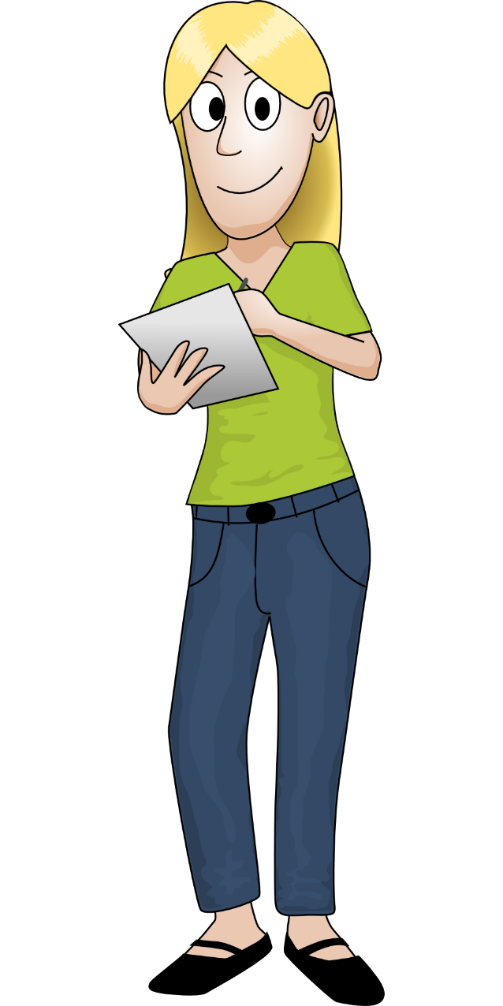 Utforsking i undervisninga – krevende og ustrukturert?
En kritikk av utforsking i klasserommet går ut på at det ikke er en effektiv læringsstrategi, og at det blir for krevende og ustrukturert for elevene. 
Et motargument er at elevene ikke skal arbeide uten veiledning i et utforskende arbeid, men at læreren tilrettelegger arbeidet ved å støtte og veilede elevene underveis. 
Rapport 3 fra forsknings- og evalueringsprosjektet EDUCATE ved Institutt for lærerutdanning og skoleforskning, Universitetet i Oslo, s. 34
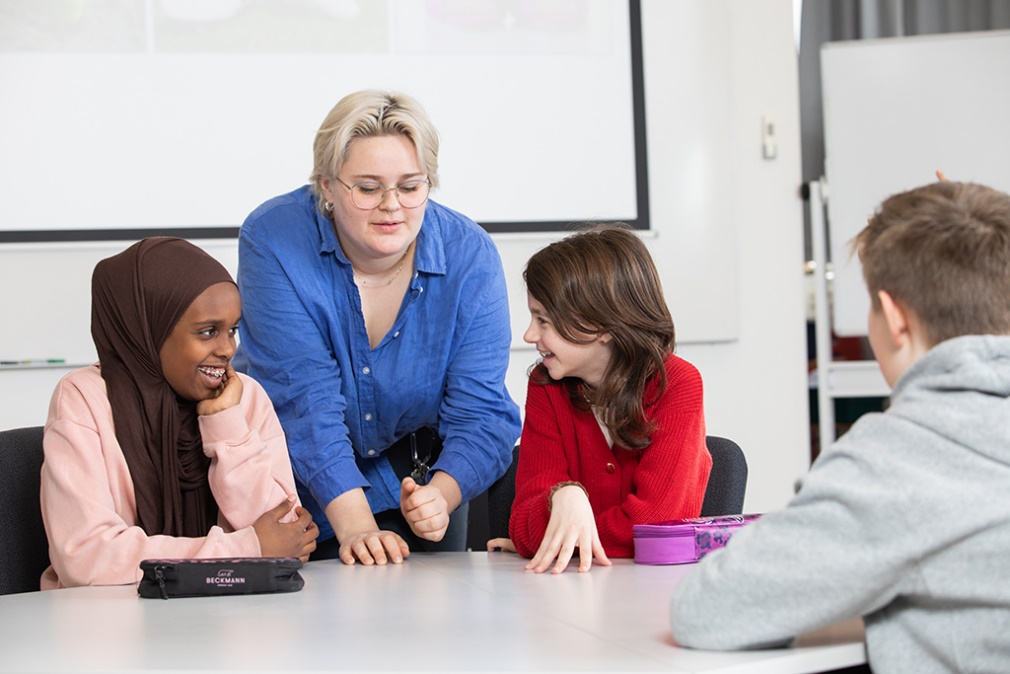 Lærerstyrt og utforskende
Lærerstyring og utforsking er ikke motsetninger.
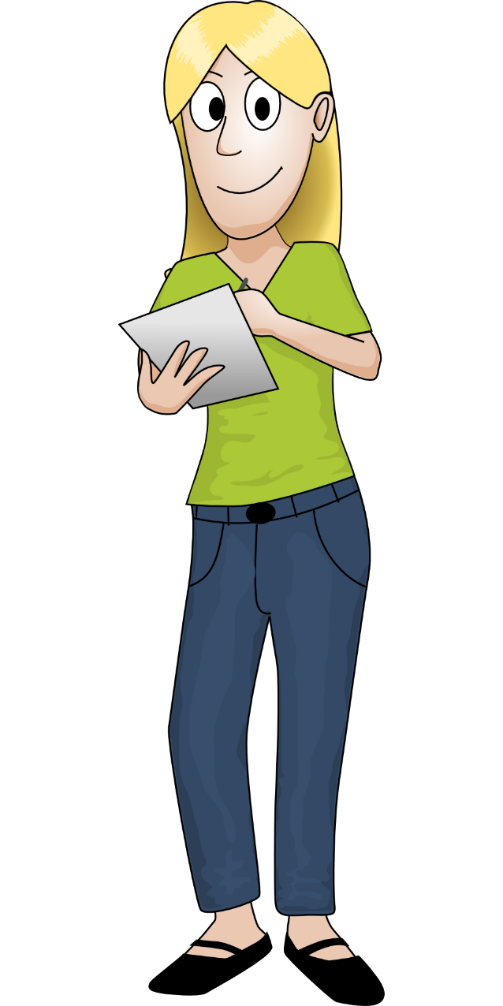 For eksempel kan elevene få bidra med sine tanker og erfaringer, diskutere, reflektere og gjøre valg – innenfor avgrensede aktiviteter med tydelige instruksjoner, grundige oppsummeringer og koblinger til fagstoffet.
Refleksjon (10 min)
Diskuter i grupper (5 min): 
Tenk på aktivitetene vi gjorde tidligere (Gjett ordet! og Koble sammen ord). På hvilke måter åpnet de for valgfrihet og elevenes erfaringer? På hvilke måter var de lærerstyrt?

Oppsummer i plenum (5 min).
oksygen
lungene
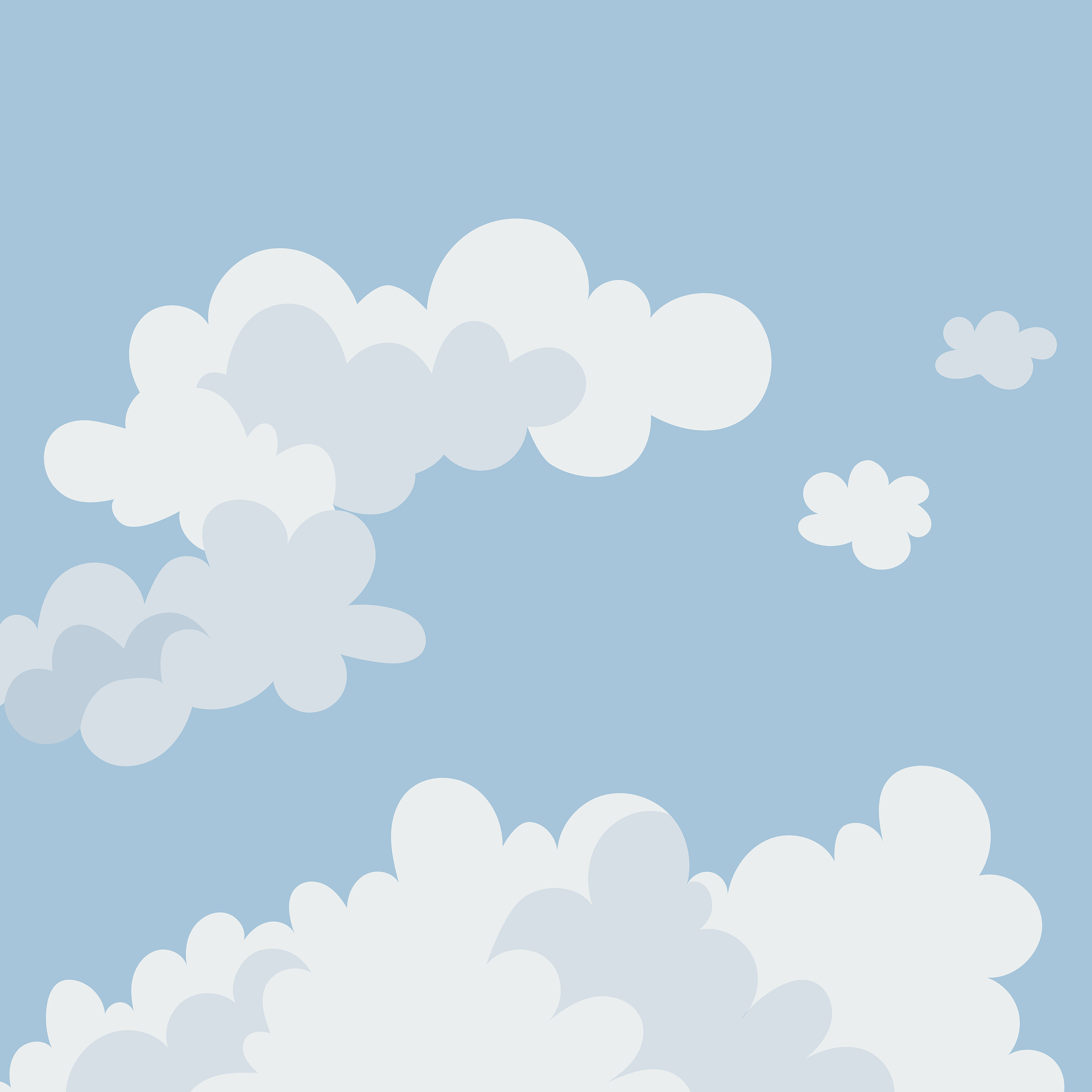 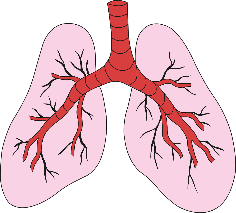 Mer om å åpne for elevens tanker og erfaringer
Tenk (1 min): Hvordan kan vi omformulere spørsmålet under for i større grad å åpne for elevenes tanker og erfaringer?
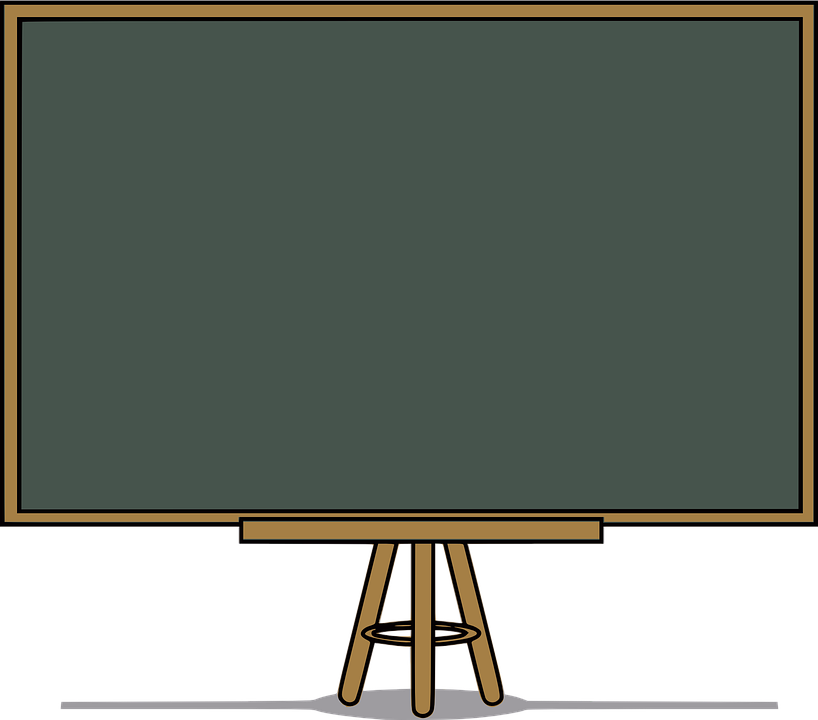 Hva er et organ?
For eksempel:
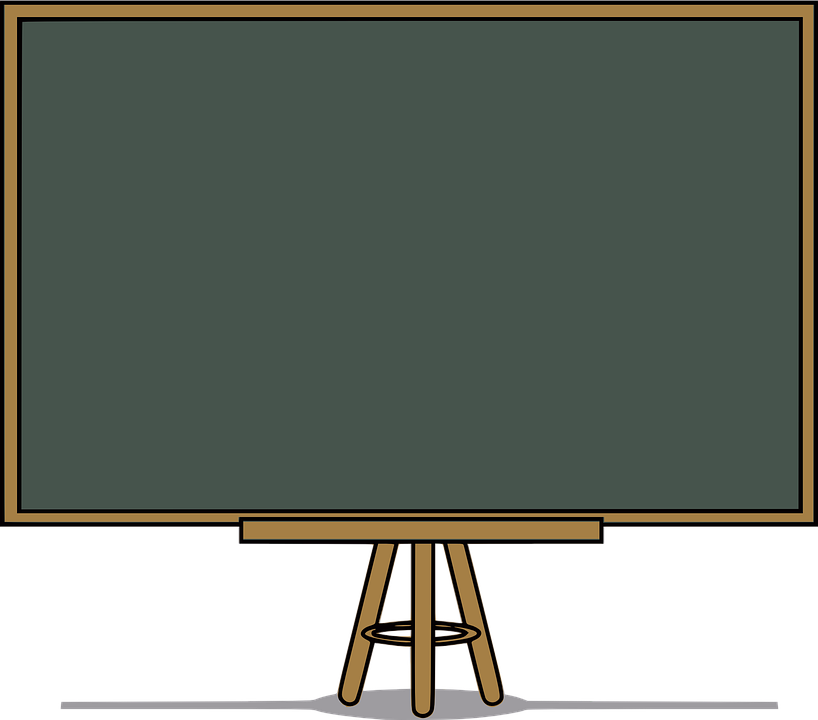 Hva er et organ?
Denne formuleringa åpner spørsmålet, og viser at vi er ute etter elevenes tanker og erfaringer, ikke ett bestemt svar. Da vil flere av elevene kunne komme på banen.
Hva tenker du på når du hører ordet organ?
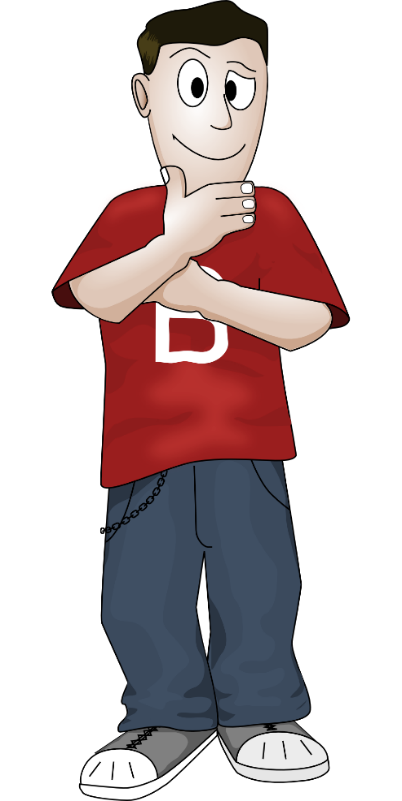 Hva med misoppfatninger og avsporinger?
Diskuter i par (3 min): Hvordan skal vi møte misoppfatninger og avsporinger underveis når elevene utforsker?
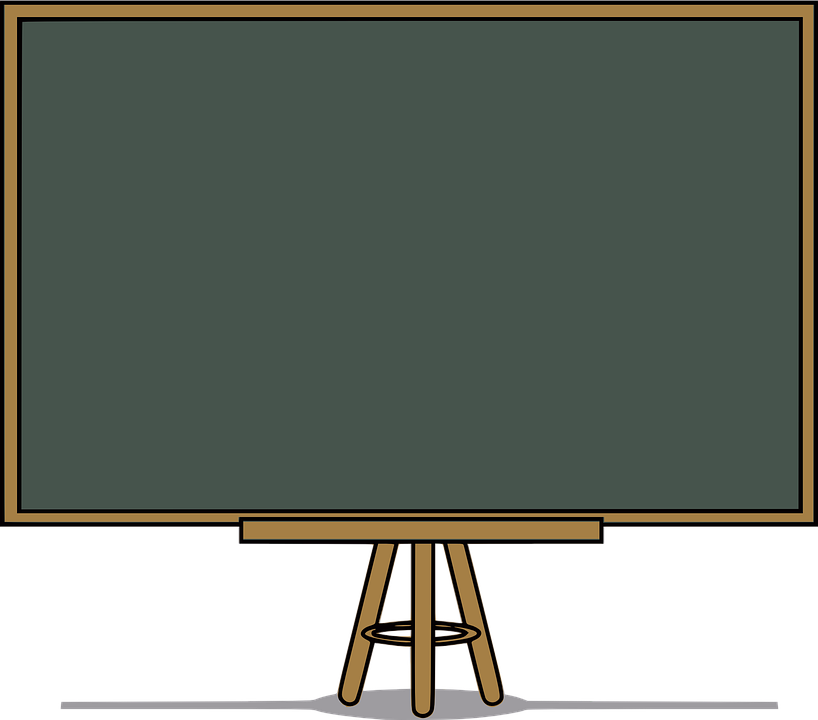 Organ er en som er veldig organisert, tror jeg.
Hva tenker du på når du hører ordet organ?
Organ er et snabeldyr! Det finnes faktisk to arter av organer i Afrika …
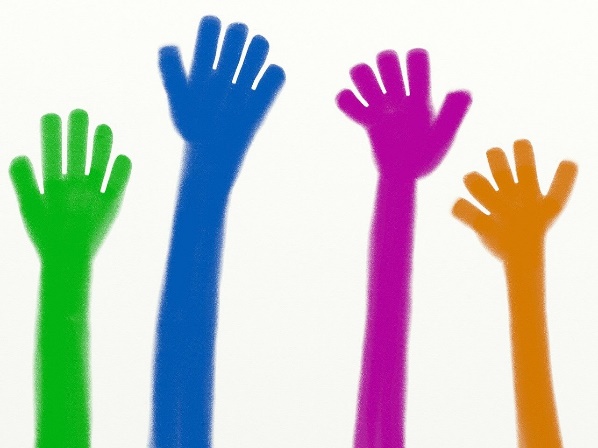 Organ rimer på banan!
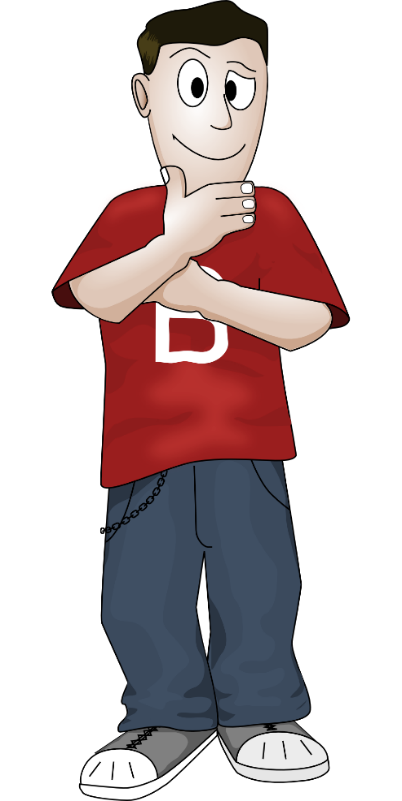 Hvordan håndtere misoppfatninger og avsporinger?
Når vi stiller åpne spørsmål, må vi anerkjenne alle svar, ikke korrigere eller hinte om at vi egentlig er ute etter noe bestemt. 
Det betyr ikke at vi aldri skal frem til et svar eller etablert kunnskap. 
I en utforskende prosess inviteres elevene inn i fagfeltet. Når de får reflektere, resonnere og får ny informasjon underveis, kan de se sammenhenger og oppleve at de kommer fram til kunnskapen selv – fremfor å få den «servert».
Dette bidrar også til å ufarliggjøre det å ta feil og endre mening.
Å knytte til det faglige innholdet
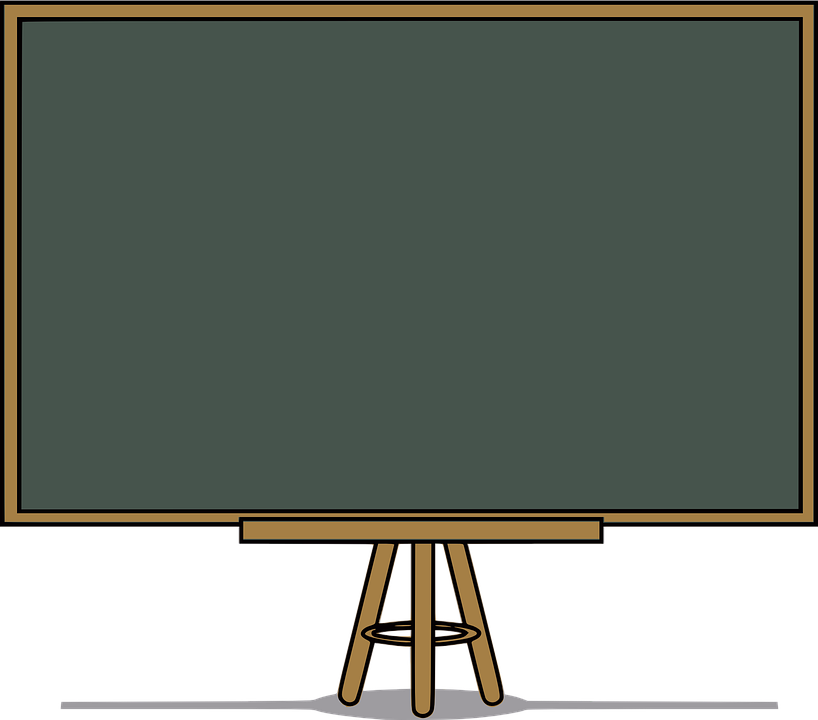 Vi kan f.eks. gå videre ved sammen å oppsummere hva et organ er, eller gi ny informasjon som hjelper elevene videre.
Et organ er …
Tilbakeblikk på sorteringsaktiviteten fra modul 1:
Vi fikk en definisjon på egenskap:
Det koblet tankene og erfaringene våre til det faglige innholdet.
Vi sorterte sko i inne- og utesko: Dette åpnet for egne tanker og erfaringer og ulike begrunnelser.
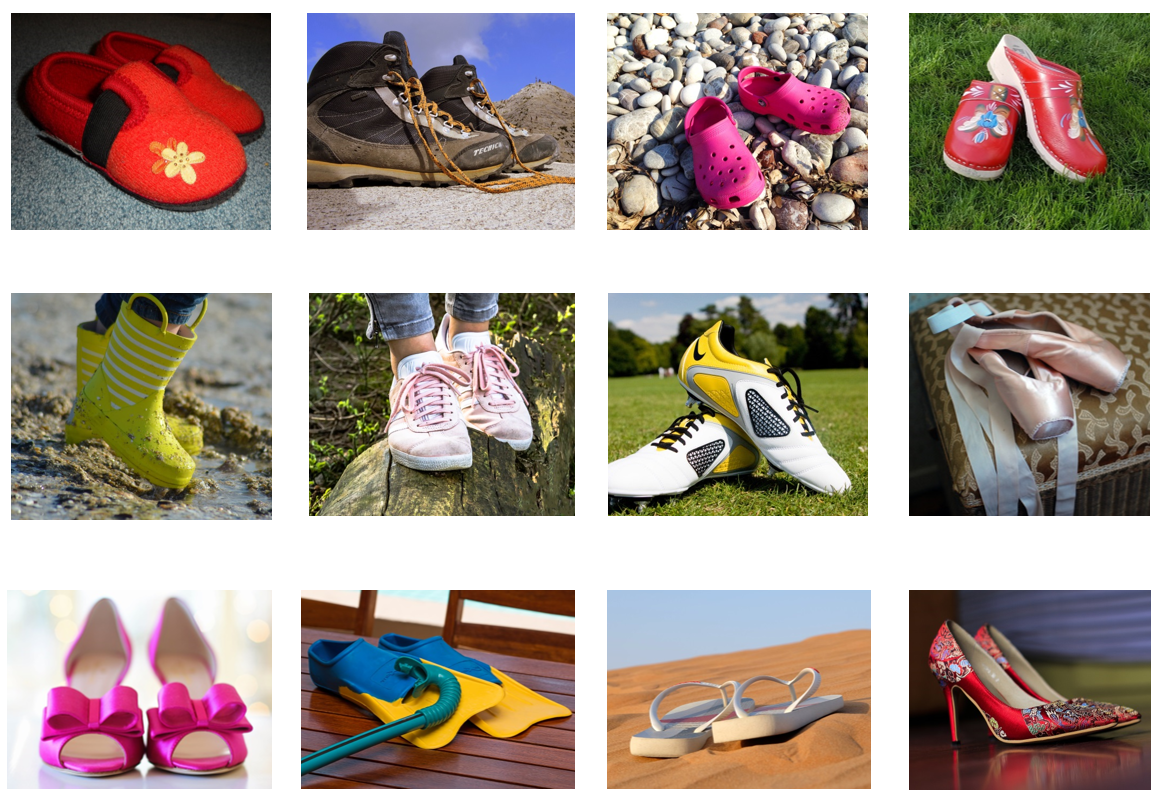 Vi sorterte etter valgfri egenskap:
Her måtte vi anvende definisjonen for å ta og begrunne ulike valg.
Aktiviteten var nokså kort, og vi fikk tydelige instruksjoner underveis. At vi samarbeidet i par fremfor større grupper, bidro også til å strukturere aktiviteten.
Tilbakeblikk på krabbeutforsking fra modul 2:
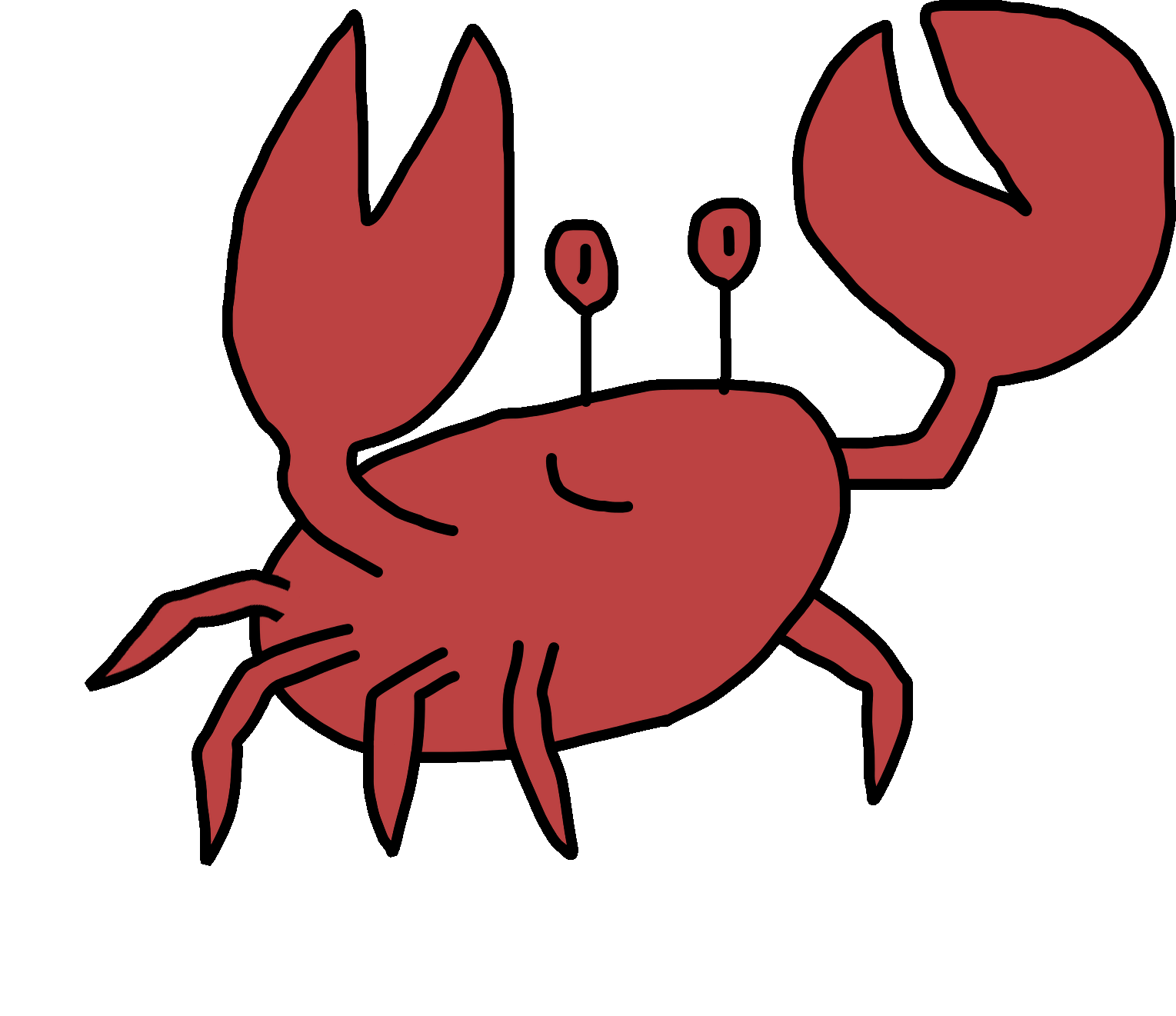 Nå skal vi være krabbeforskere! Vi skal utforske dette spørsmålet: Hvilke egenskaper har krabben som hjelper den å overleve i sitt miljø?
Tenk (1 min): Hva tenker du på når du hører ordet krabbe?
I par (2 min): Snakk sammen om det dere tenkte på.
Det utforskende spørsmålet åpnet for å svare på ulike måter, samtidig som det avgrenset og ga retning på aktiviteten.
Dette spørsmålet åpnet for egne tanker, erfaringer og forkunnskaper, og bidro til å avdekke eventuelle misoppfatninger. Tidsavgrensningene strukturerte.
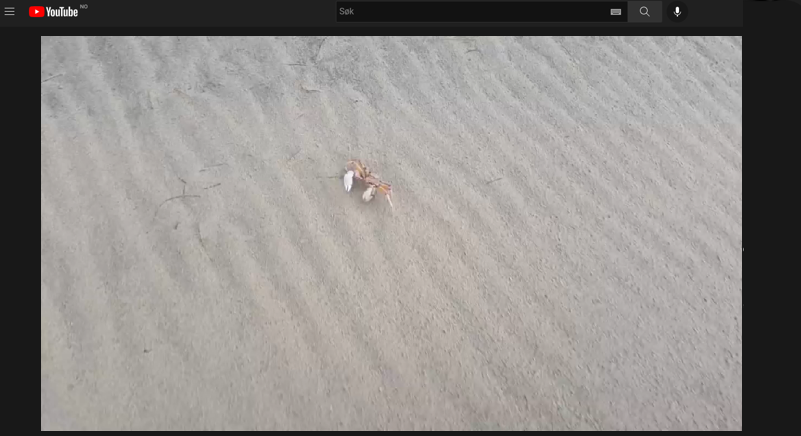 Metoden var avgrenset og styrt. Vi observerte en krabbe på film og koblet observasjonene til fagstoffet ved å oppsummere, trekke slutninger og lage forklaring.
Refleksjon
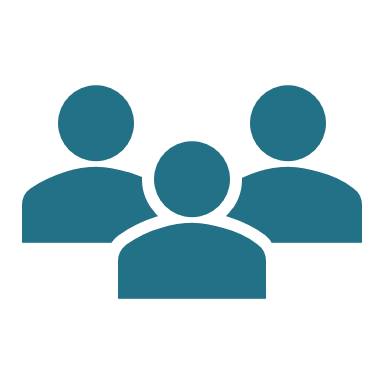 Diskuter i grupper (5 min): Hvordan kan en tydelig lærerstyring i de utforskende aktivitetene bidra til inkludering (trygghet, motivasjon, mestring og godt samspill)?
Oppsummer i plenum (5 min)
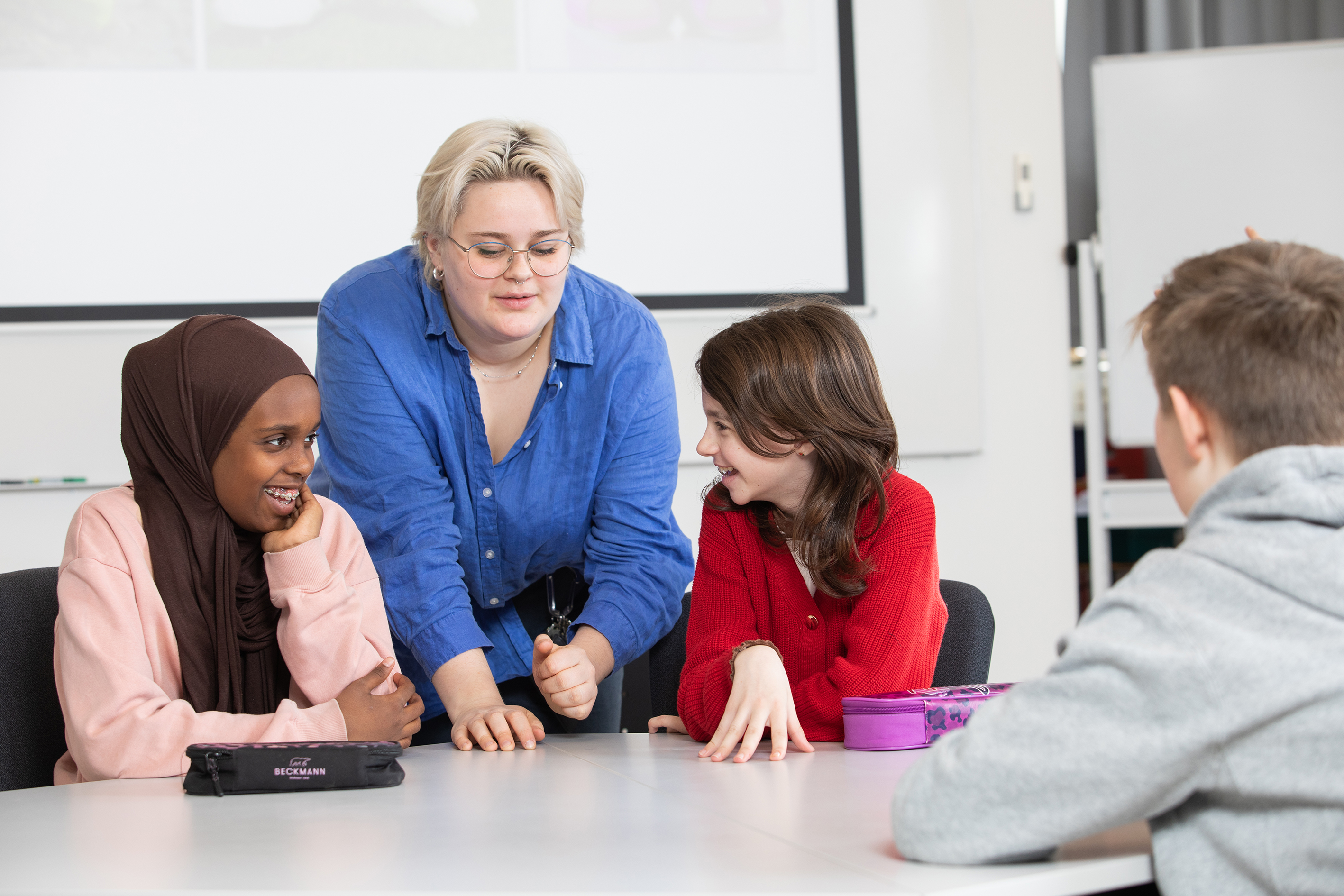 Utforskende aktiviteter …
… bør ha en tydelig lærerstyring, slik at
… åpner for valgfrihet og elevenes erfaringer, slik at
alle elevene kan bidra på sin måte
elevene er med på å prege læringsinnholdet og bruker forkunnskapene sine 
de opplever at de har ressurser som er verdt noe i faget, og de får være ressurser for hverandre
elevene vet hva de skal gjøre og hva som forventes av dem 
de opplever at aktiviteter og samarbeid struktureres godt
de får relevant informasjon eller svar på det de skal finne ut av
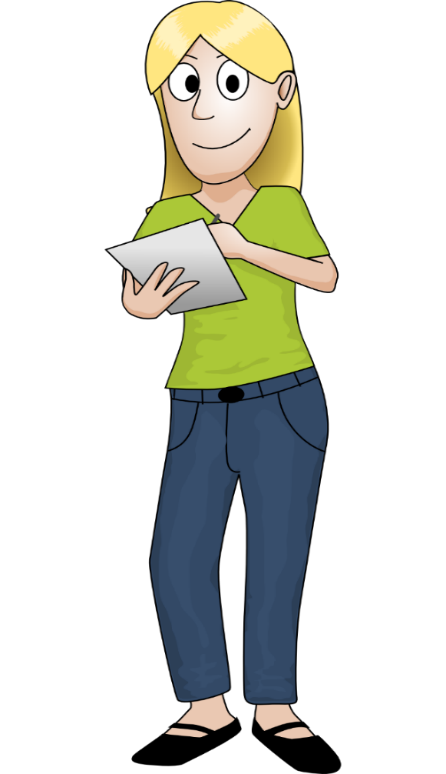 Denne balansen bidrar til trygghet, motivasjon, mestring og godt samspill!
Planlegge utprøving
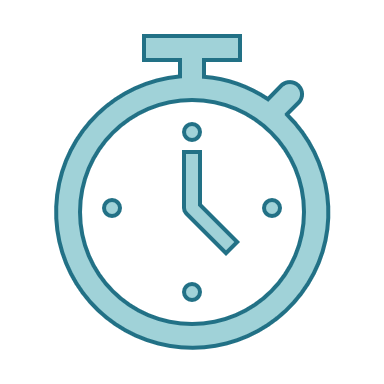 20 minutter
Planlegg utprøving med elever
Lærer: Planlegg ei økt der du bruker Gjett ordet! + Koble sammen ord til et selvvalgt tema. Legg særlig vekt på lærerstyring. 
PP-rådgiver: Samarbeid med en av lærerne og bidra i planlegginga. 
Lærer og PP-rådgiver: Observer/vurder hvordan aktiviteten la til rette for inkludering. (Lærerne kan gjerne observere hverandres elever i gjennomføring.)
Deltok elevene aktivt med sine tanker og erfaringer? Var det god struktur og tydelig for elevene hva de skulle gjøre? 
Observerte du flere kjennetegn på inkludering. Hvorfor / hvorfor ikke?
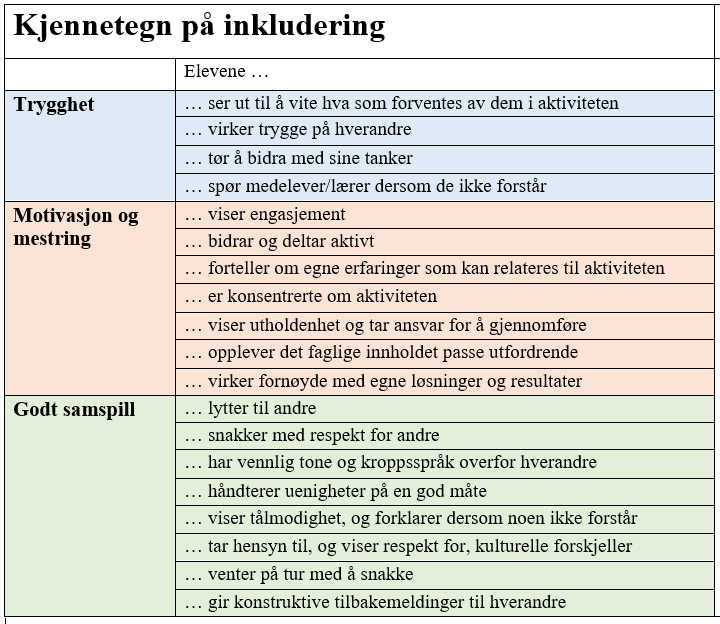 Del 2: Utprøving
Del 2 – Utprøving
Lærerstyring i utforskende aktiviteter
Del 3: Erfaringsdeling
I dag skal vi gjennomføre del 3: Erfaringsdeling.
Del 3 – Erfaringsdeling
Lærerstyring i utforskende aktiviteter
Spørsmålet vi skal utforske i denne modulen:
Hvordan kan vi ha en tydelig lærerstyring i de utforskende aktivitetene, og hvordan bidrar det til inkludering?
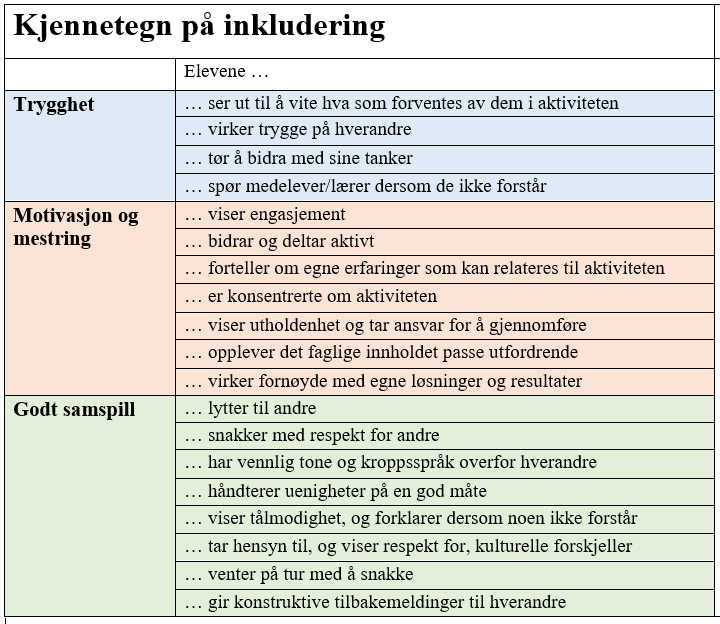 Tidsplan del 3: Erfaringsdeling
Erfaringsdeling
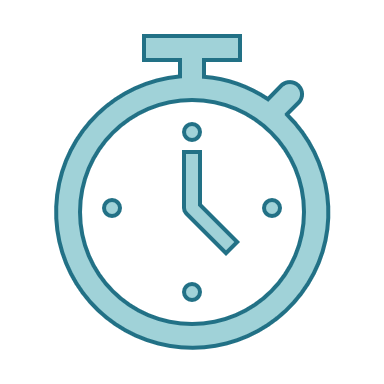 35 minutter
Erfaringsdeling
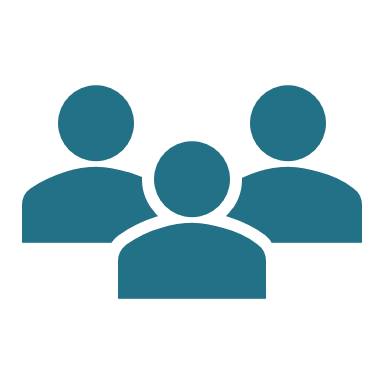 Del erfaringer i grupper (15–20 min):
Deltok elevene aktivt med sine tanker og erfaringer? 
Var det god struktur og tydelig for elevene hva de skulle gjøre? 
Observerte dere flere kjennetegn på inkludering? Hvorfor / hvorfor ikke? 
Noe du ville ha gjort annerledes?
Oppsummer i plenum (15 min).
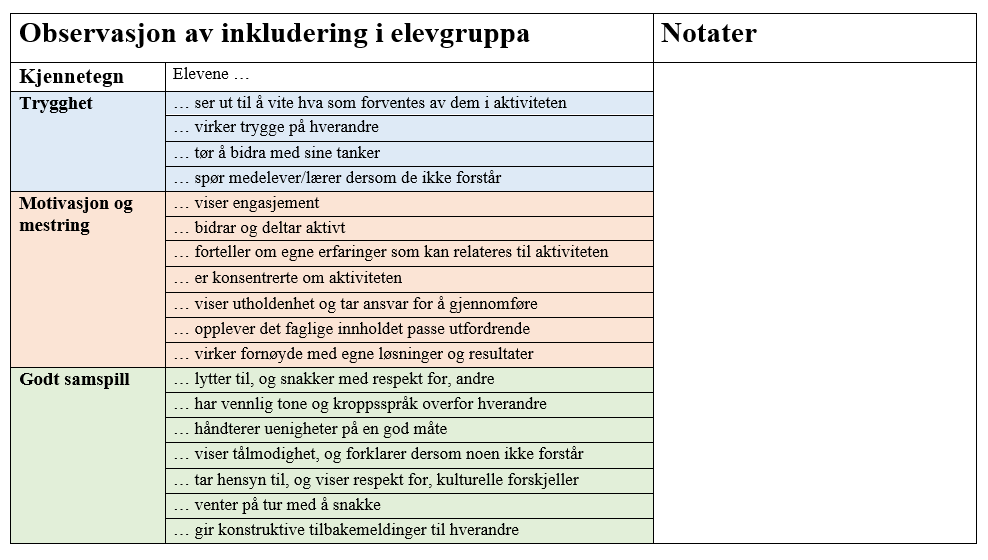 Skisser en utforskende aktivitet
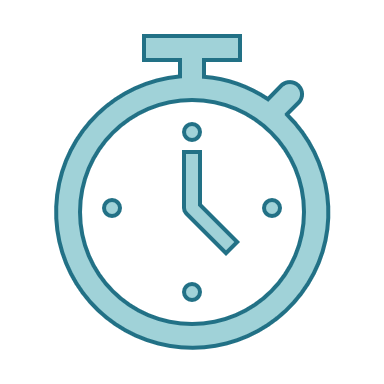 15 minutter
Diskuter i grupper: Skisser en aktivitet (15 min)
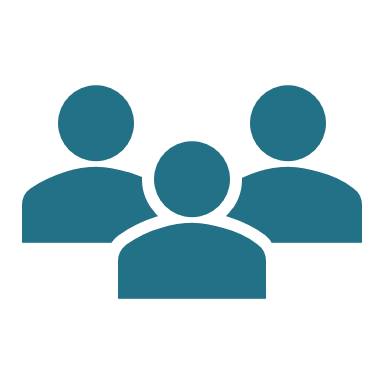 På arket dere får utdelt beskrives to ulike undervisningsøkter. 
Les eksemplene og skisser et nytt eksempel der undervisningsøkta er mer utforskende med tydelig lærerstyring og valgfrihet for elevene. 
Diskuter hvordan endringene deres bidrar til en bedre balanse mellom lærerstyring og elevens valgfrihet.
Del kort i plenum.
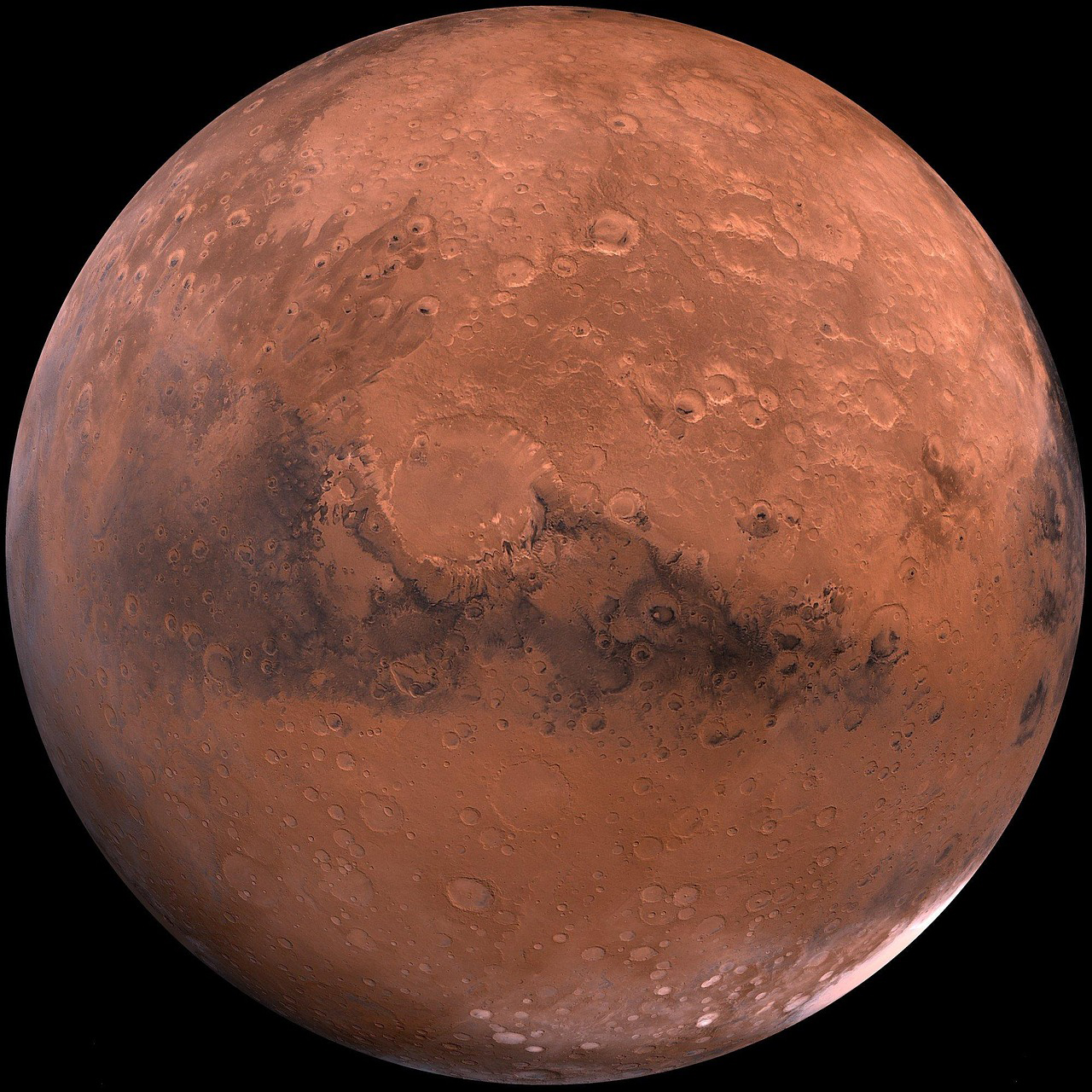 Inkludering i profesjonsfellesskapet
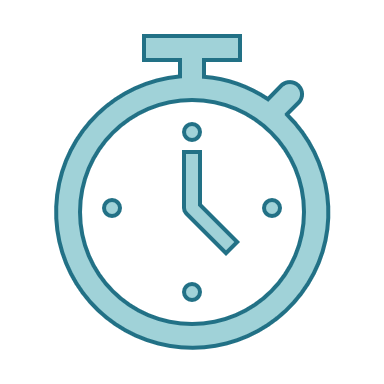 10 minutter
Inkludering i profesjonsfellesskapet
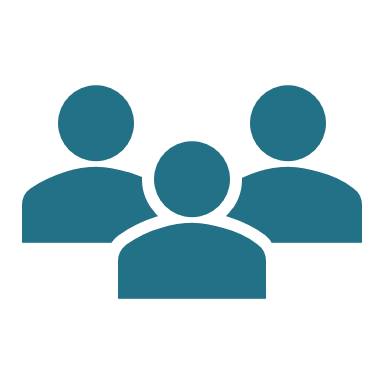 Diskuter i grupper (10 min):
Tenk på hvordan dere har arbeidet i profesjonsfellesskapet med denne modulen.
Hvordan har det utforskende arbeidet i denne modulen vært preget at struktur og rammer? 
Hva har dette hatt å si for deres opplevelse av inkludering (motivasjon og mestring, trygghet og godt samspill)?
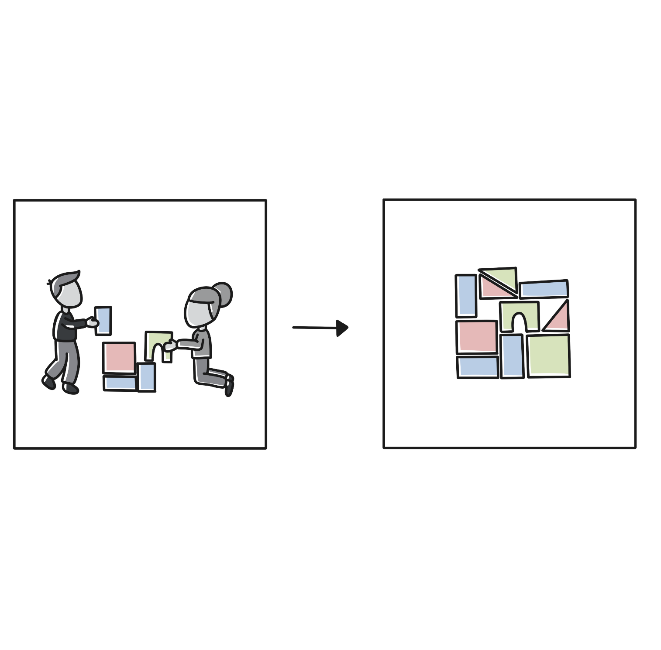 Illustrasjon: Celine Aas
Oppsummering av modulen
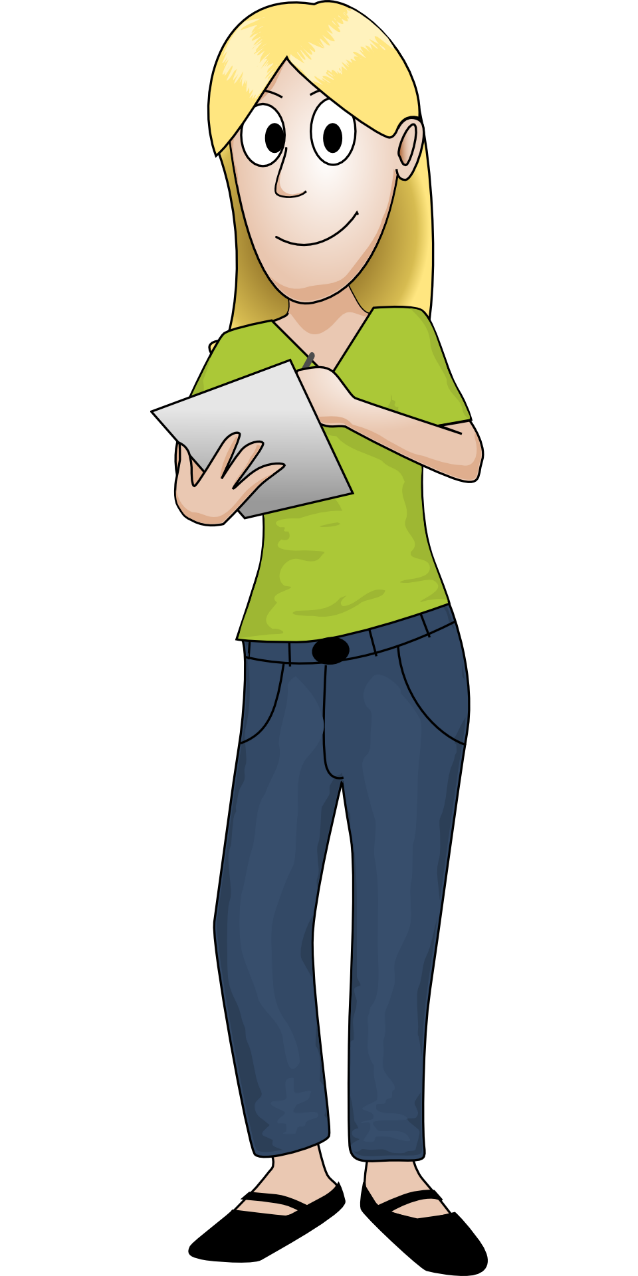 Diskuter i par (5 min): 
Hvilke tanker eller erfaringer fra arbeidet med denne modulen vil du ta med deg i din framtidige undervisning/praksis? 

Oppsummer kort i plenum.
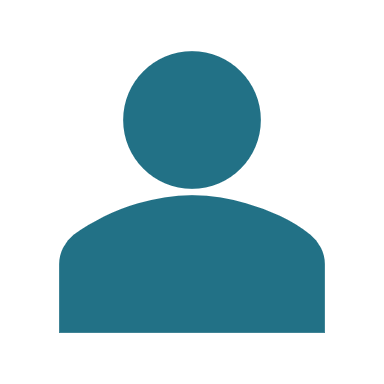 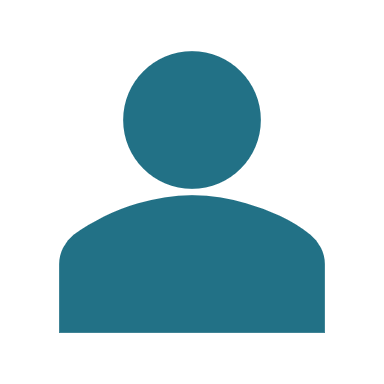 Referanser
Godec, S., King, H. og Archer, L. (2017). The science capital teaching approach: engaging students with science, promoting social justice. discovery.ucl.ac.uk/id/eprint/10080166/1/the-science-capital-teaching-approach-pack-for-teachers.pdf  

Heie, M. (2023): Professor mener at elevene må få bestemme mer på skolen. Forskning.no. https://www.forskning.no/forsker-partner-pedagogikk/professor-mener-at-elevene-ma-fa-bestemme-mer-pa-skolen/2186031?fbclid=IwAR0ti9xOtm7UzIBZHnDkCZTbJGe-9ifkbxx1bSyR7bvUvFYMEQPOq3tE_tQ 

Brattbakk, M. (2023): — At skolen ikke klarer å drive tilpasset opplæring, har jeg og de fleste lærere i norsk skole visst i mange år. Forskning.no/forskersonen.no. https://www.forskersonen.no/debattinnlegg-meninger-opplaeringsloven/at-skolen-ikke-klarer-a-drive-tilpasset-opplaering-har-jeg-og-de-fleste-laerere-i-norsk-skole-visst-i-mange-ar/2193130
 
Rapport 3 fra forsknings- og evalueringsprosjektet EDUCATE ved Institutt for lærerutdanning og skoleforskning, Universitetet i Oslo, s. 34 www.uv.uio.no/ils/forskning/prosjekter/educate/rapporter/educate-rapport-3-2024.pdf
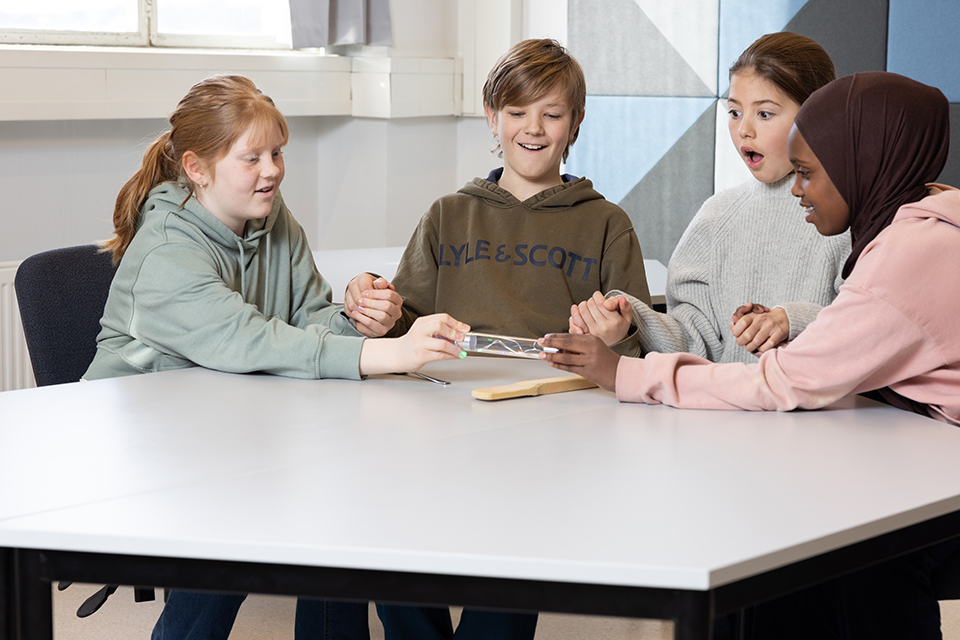 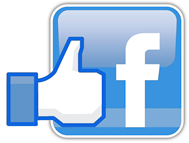 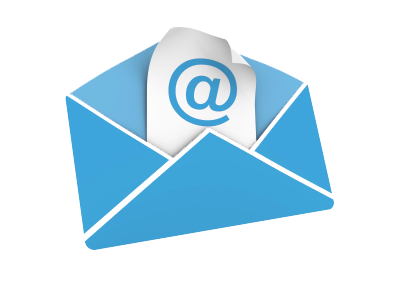 facebook.com/Naturfagsenteret 		naturfagsenteret.no/nyhetsbrev